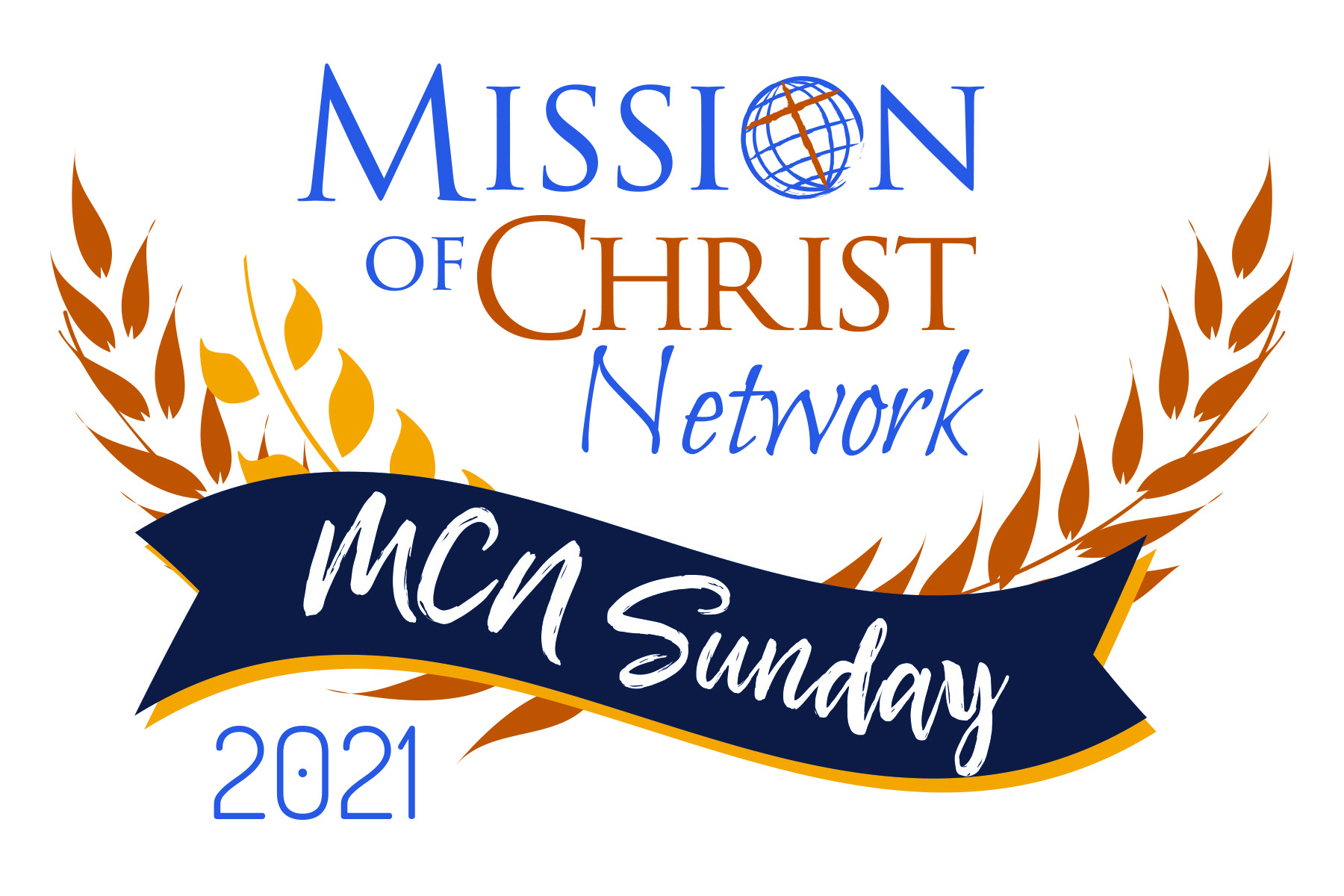 Children’s Message:
“Workers in God’s Harvest”
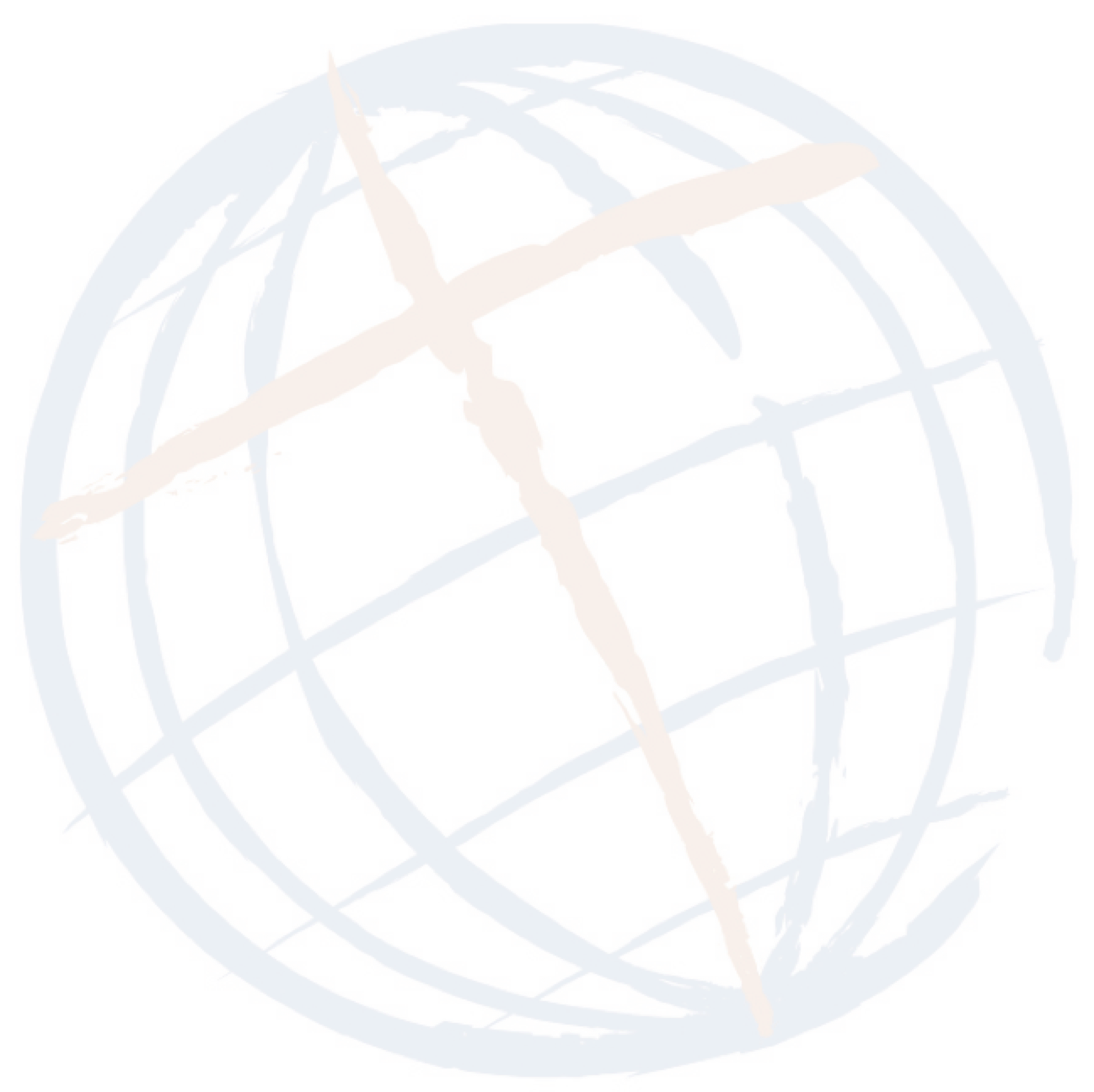 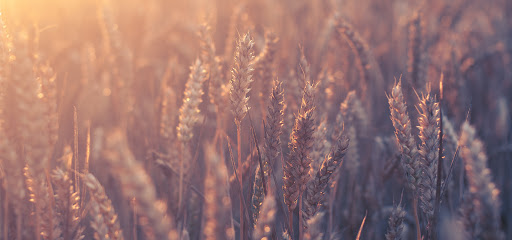 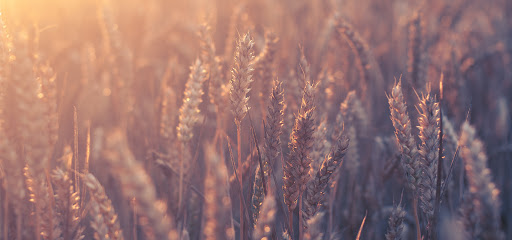 The Harvest
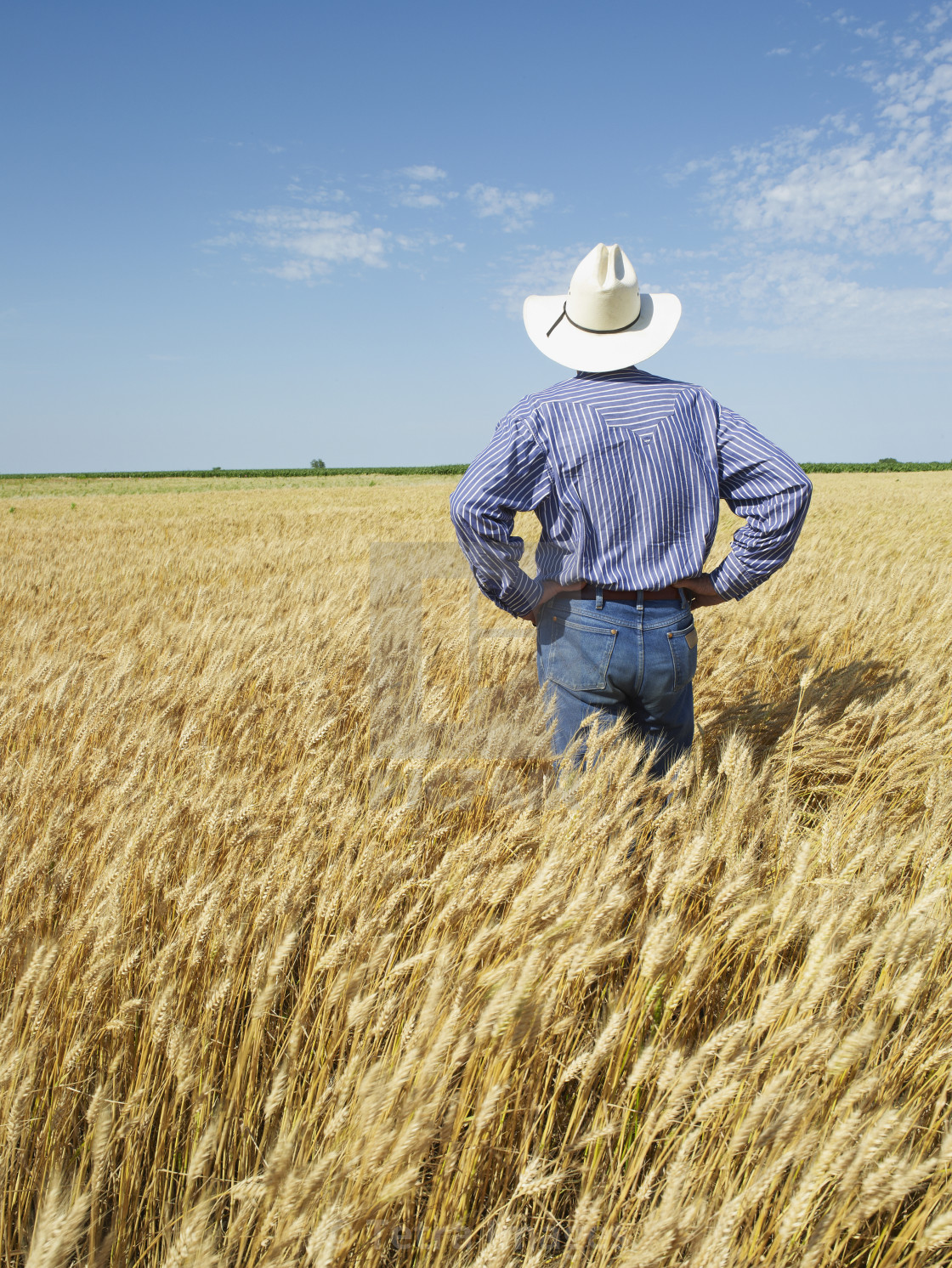 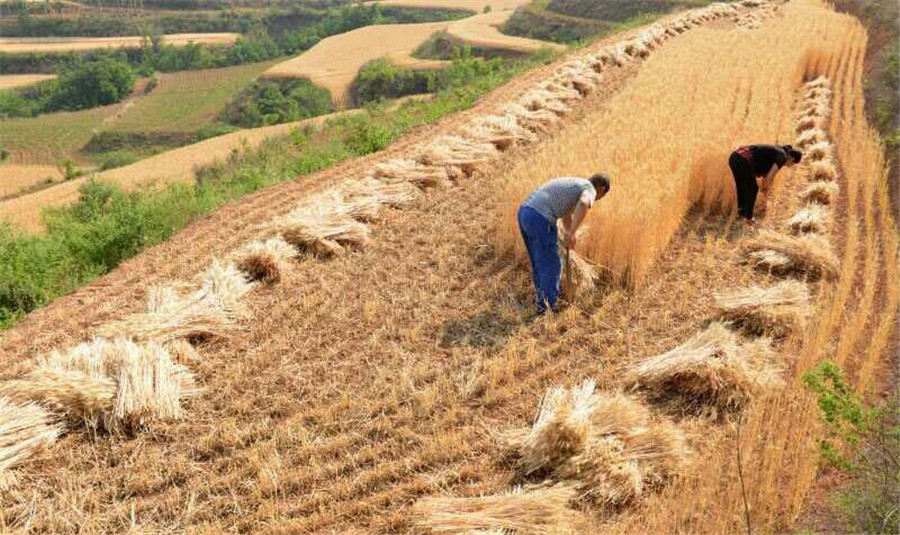 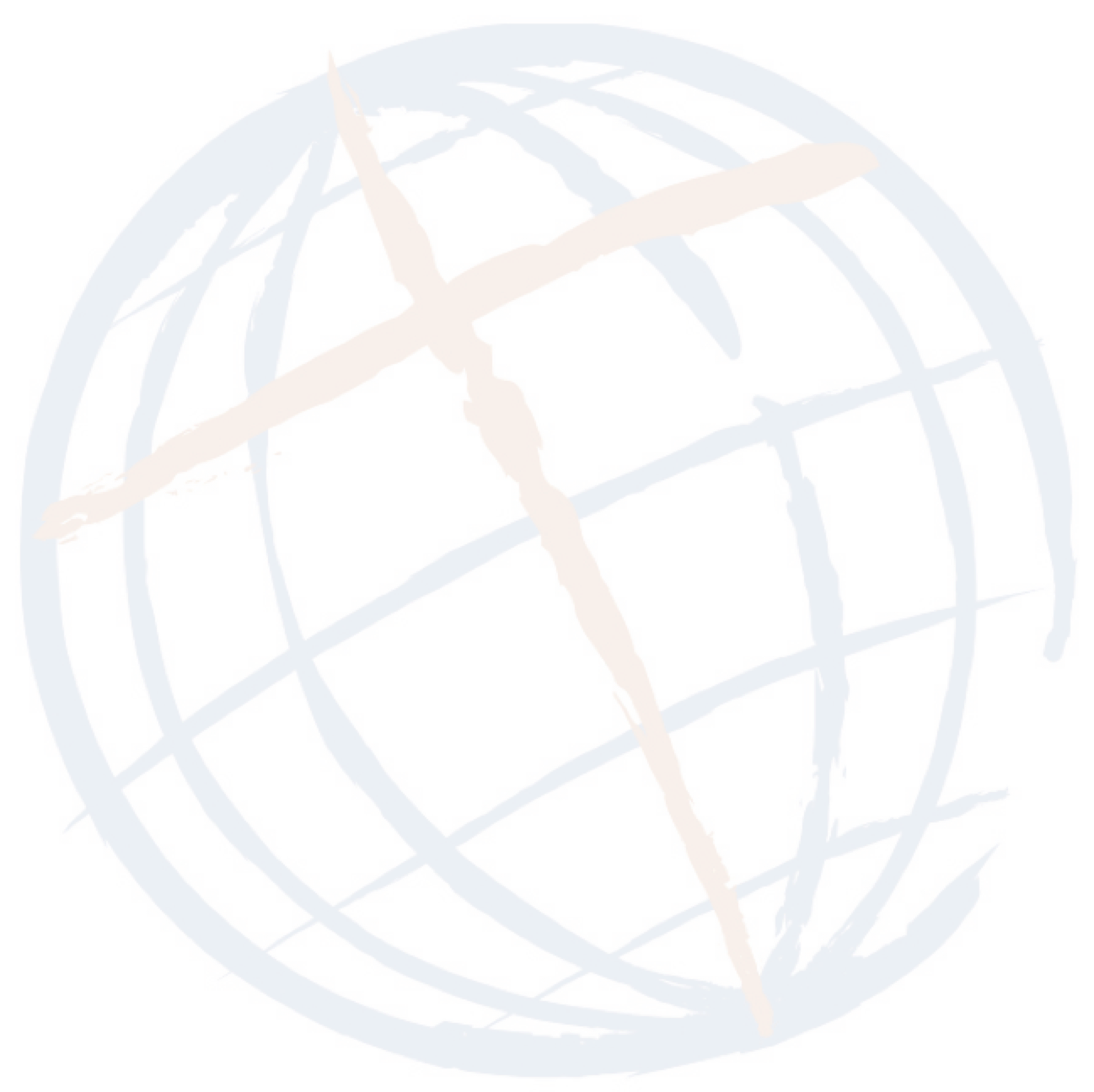 2. The Workers
3. Lord of the Harvest
Sam, Maria and Ashley
Workers in Cambodia
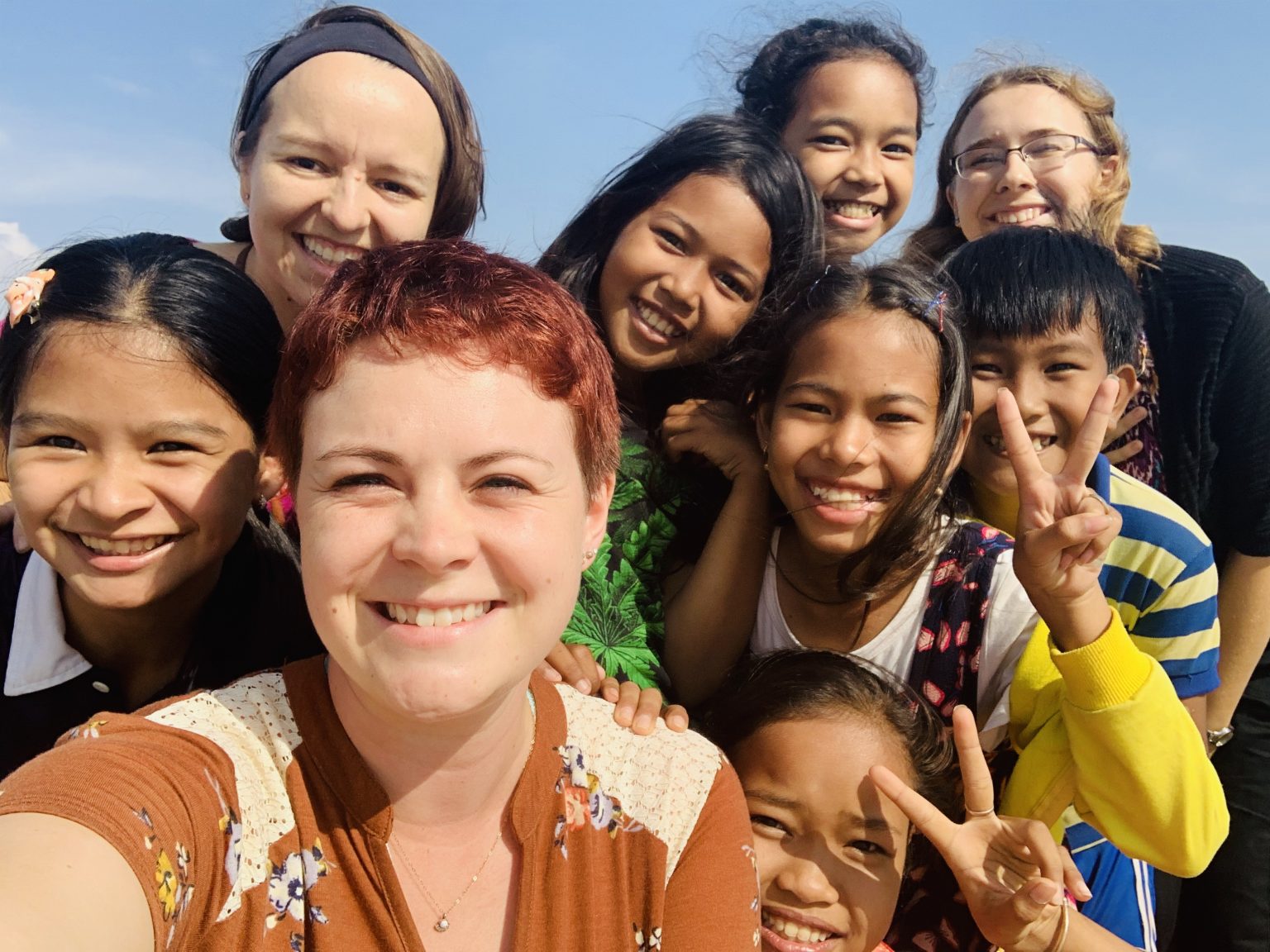 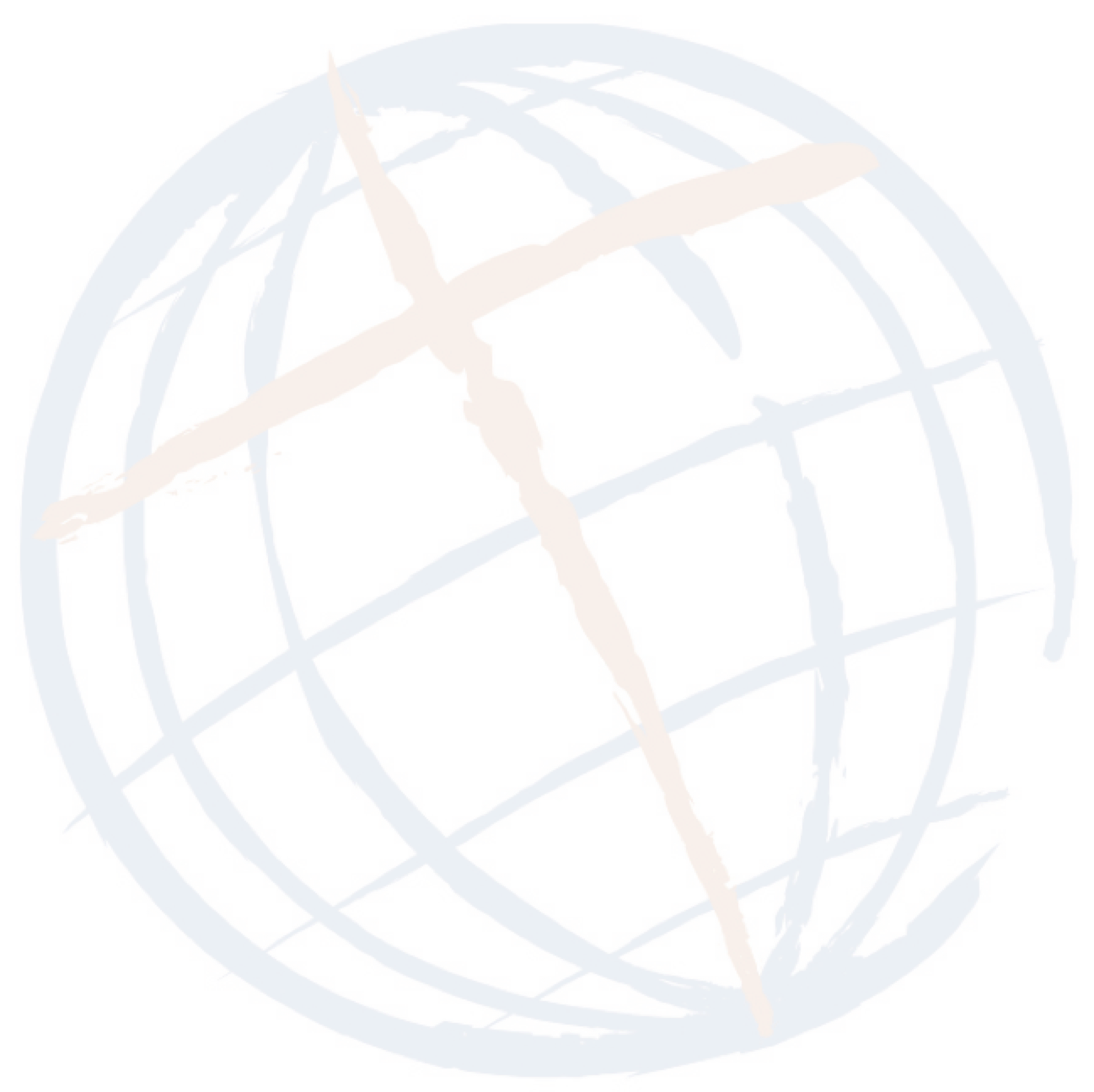 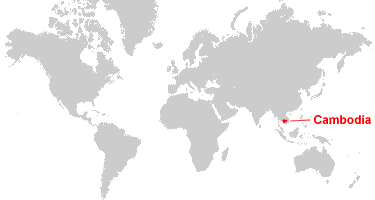 Clara and Anastasia
Workers in Slovakia
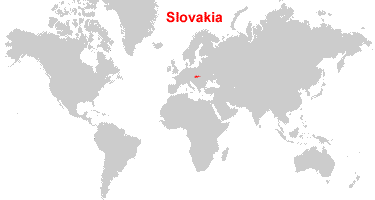 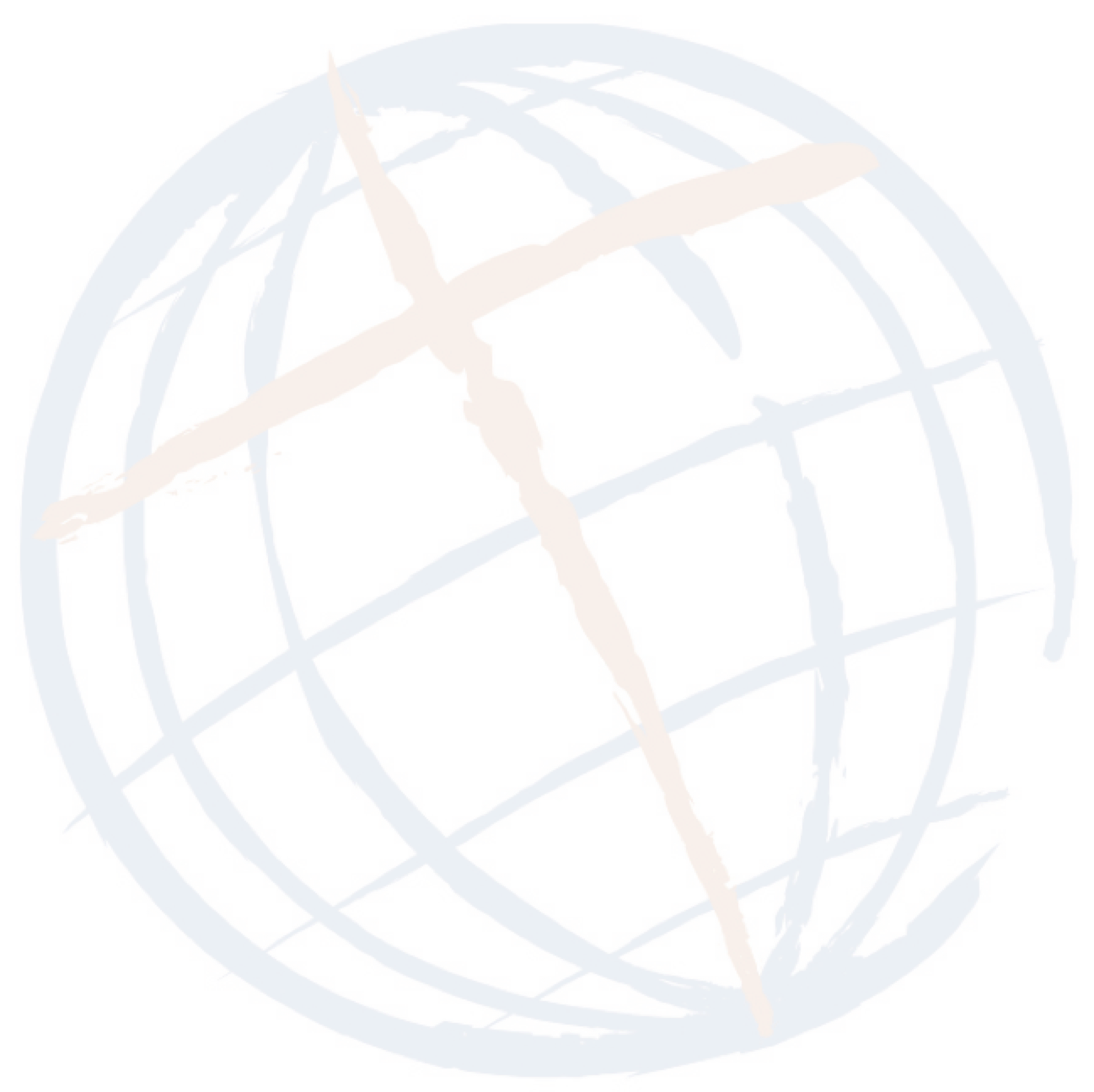 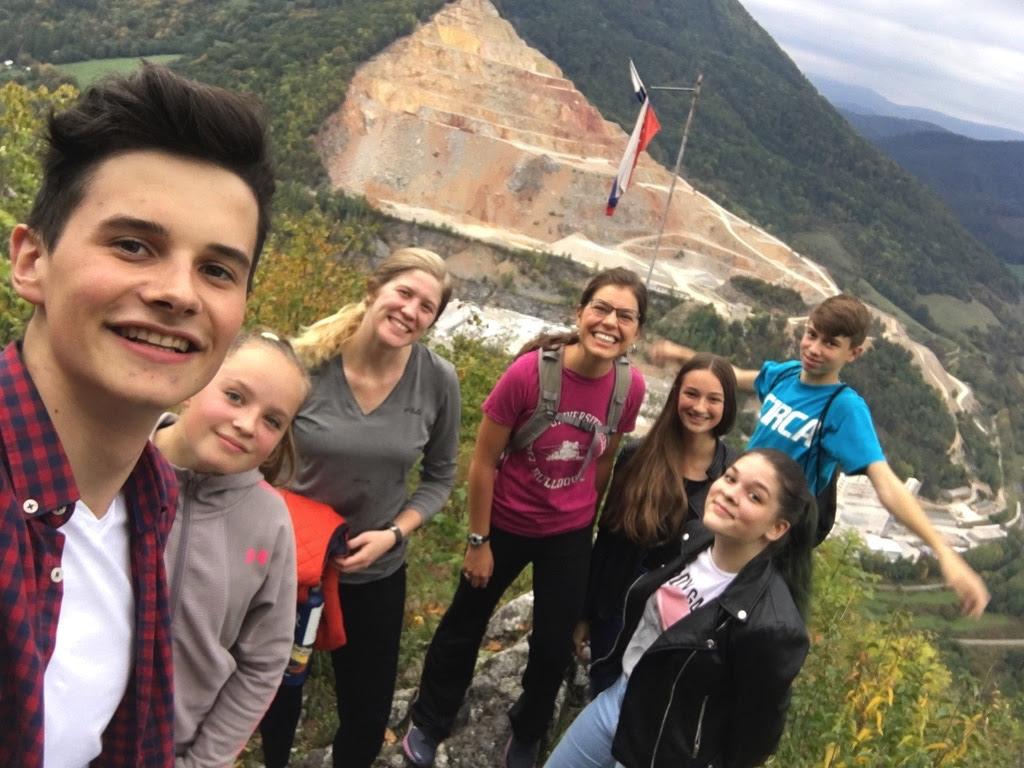 Sarah
Worker in Taiwan
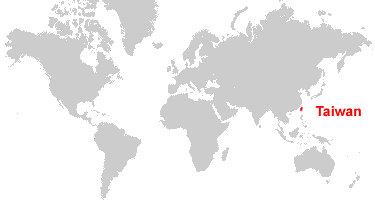 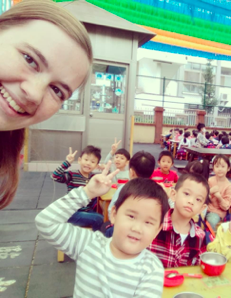 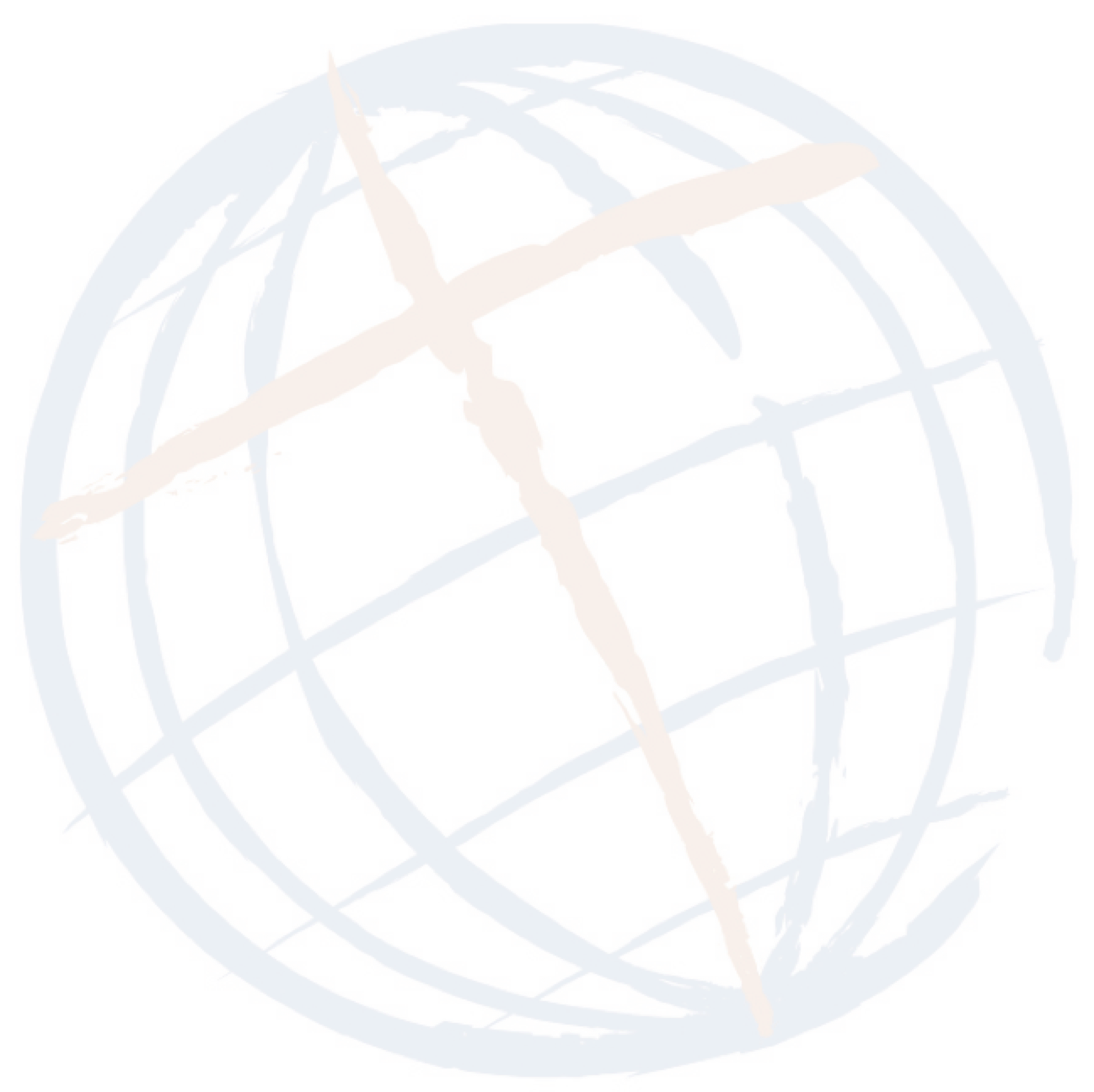 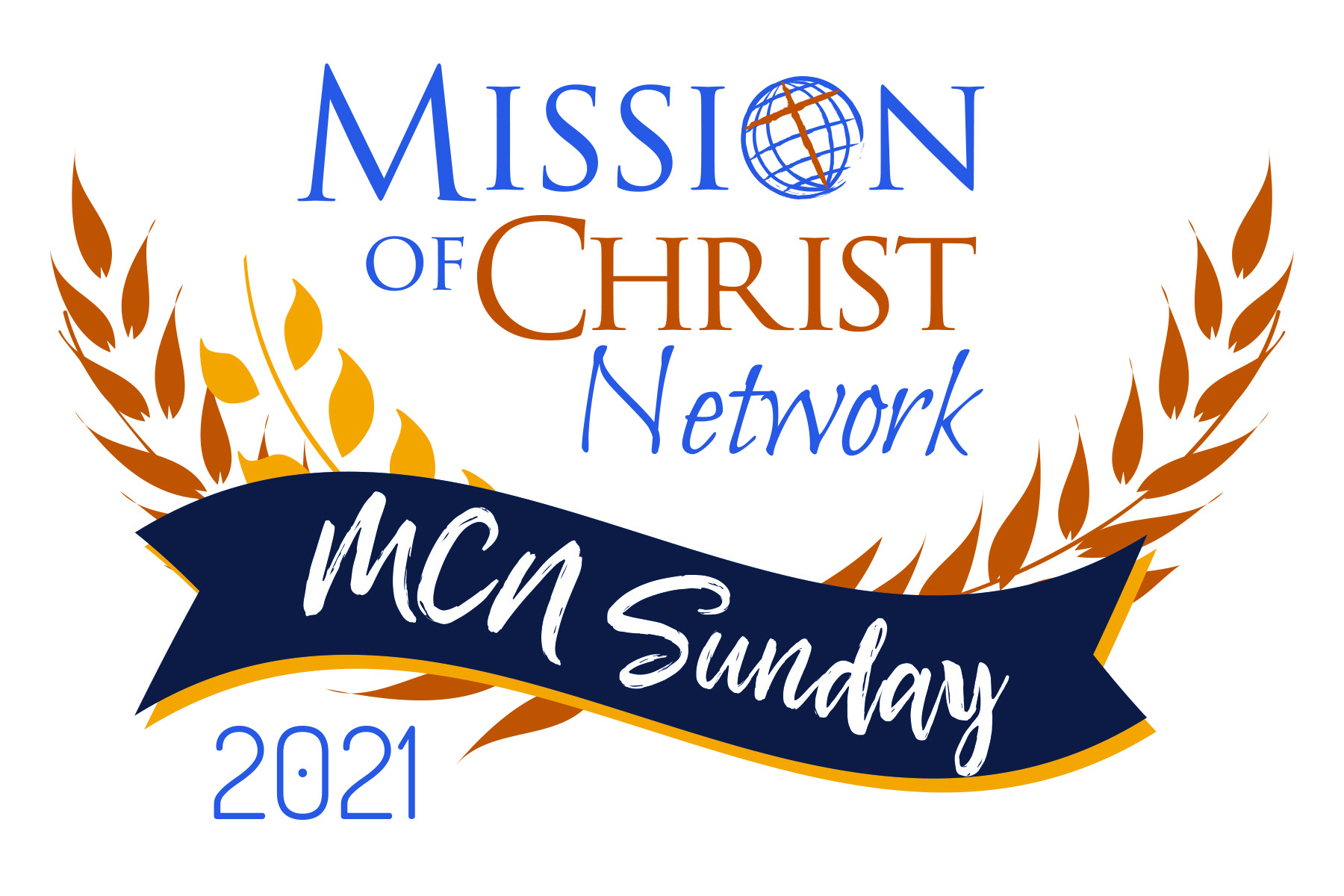 Children’s Message:
“Lost Children”
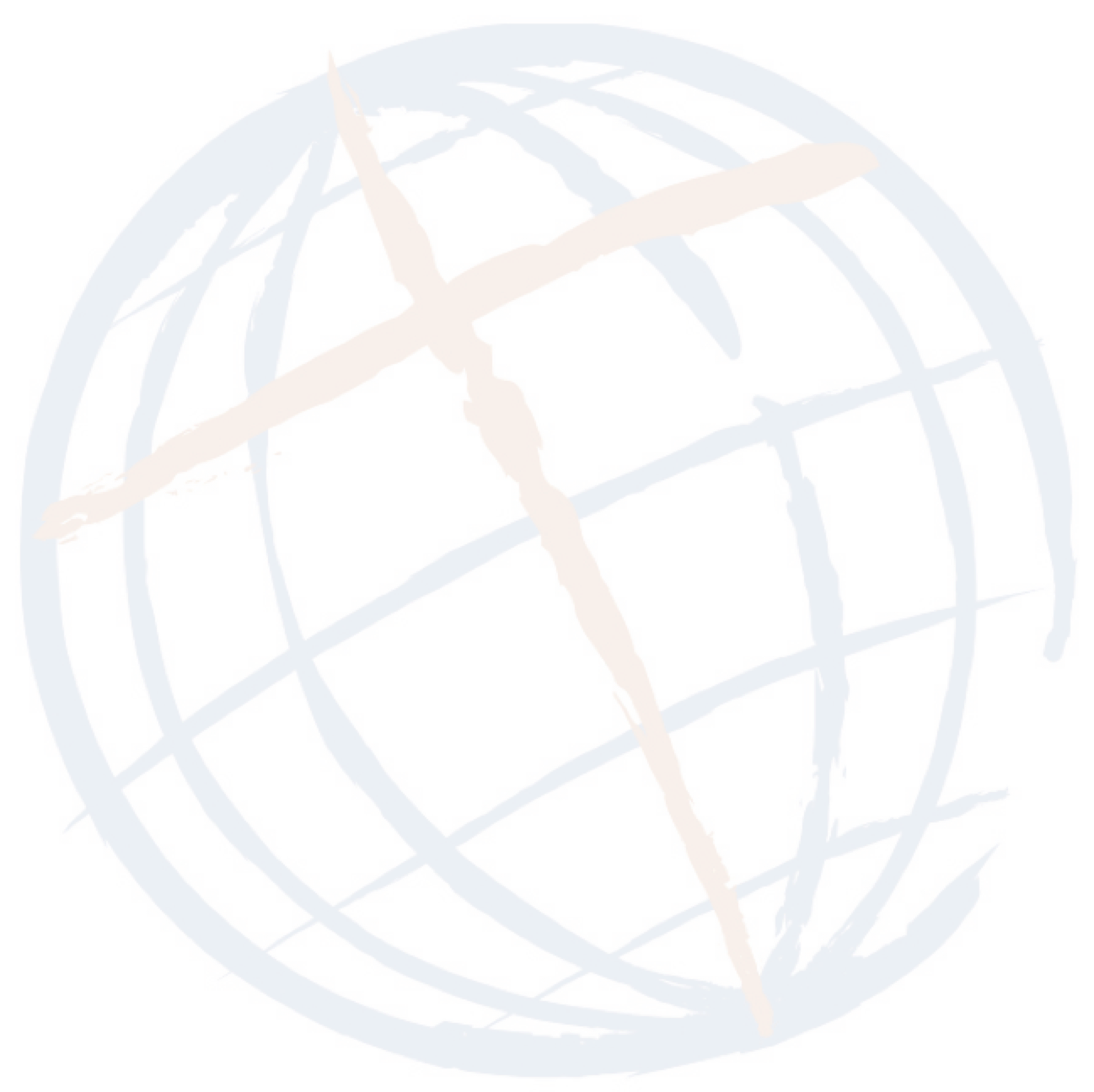 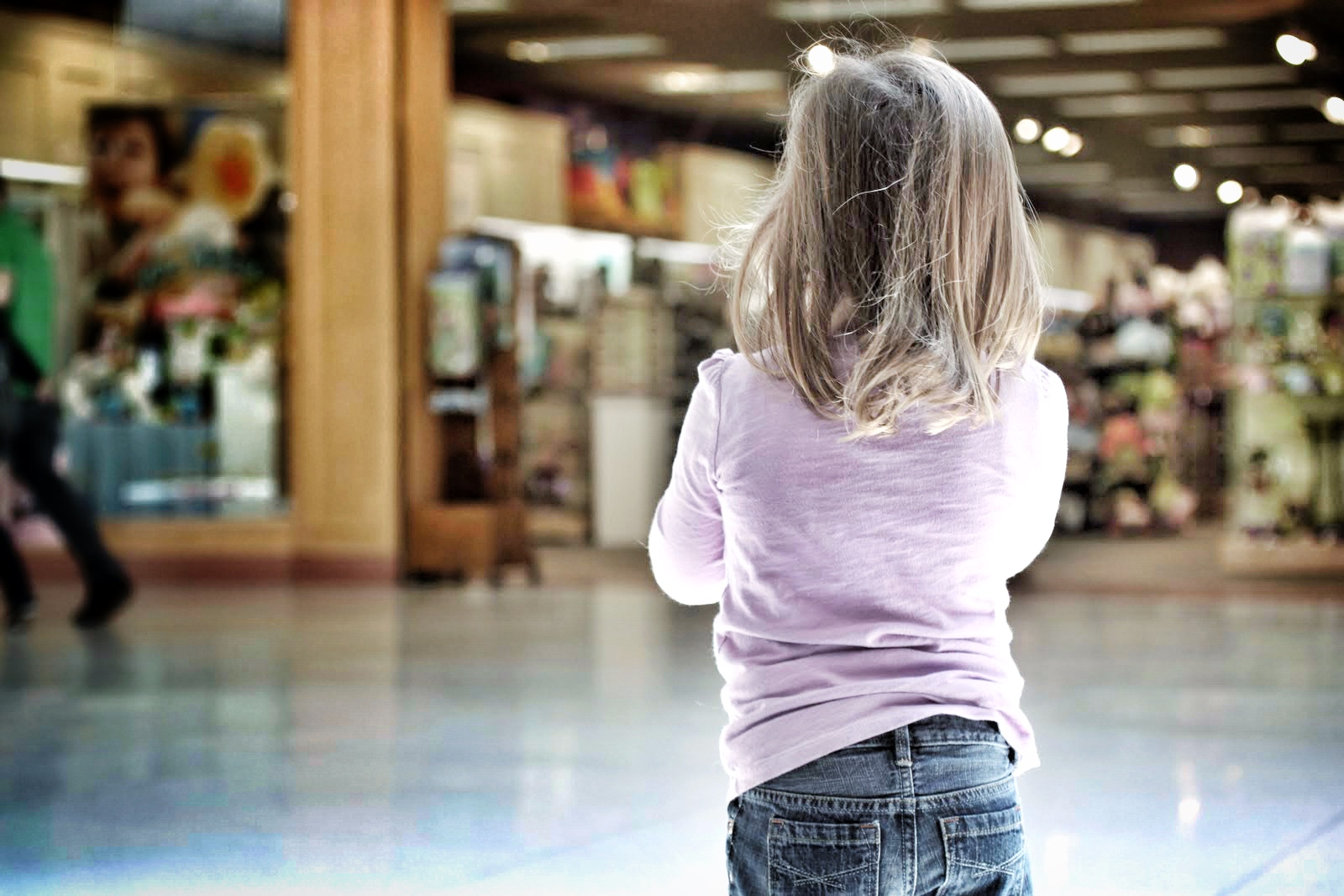 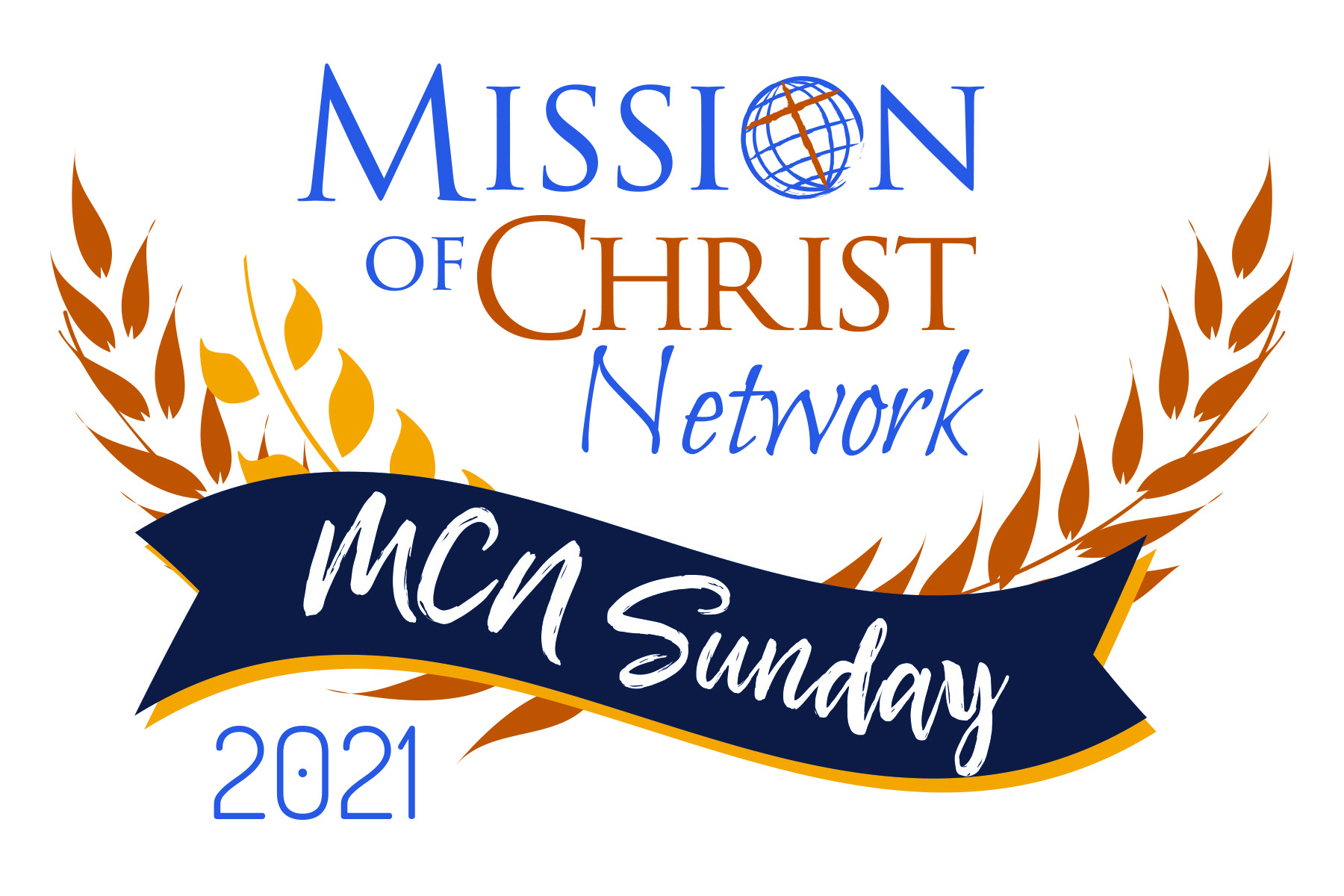 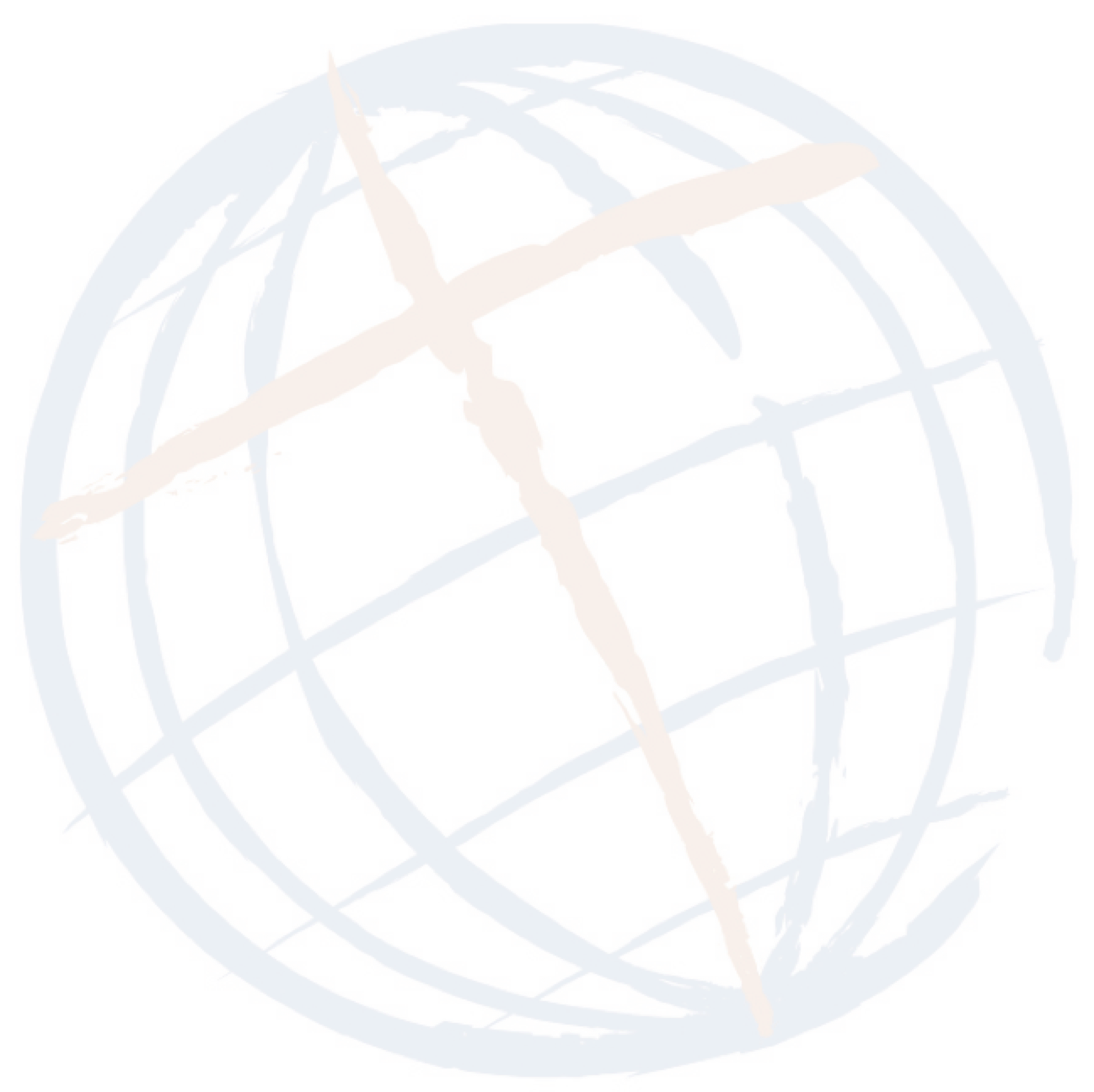 “Ask the Lord of the harvest to send out workers into His harvest field.”
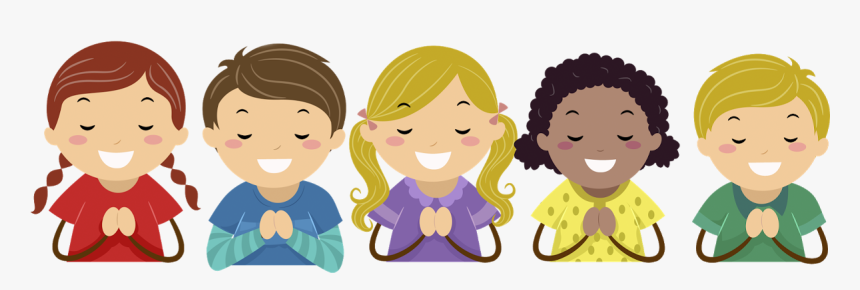